Unit 3: Racial & Ethnic PoliticsHispanic/Latino Americans
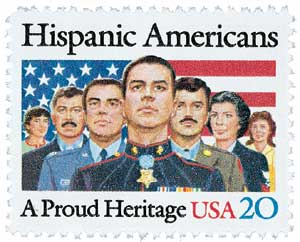 Who are Latinos or Hispanics?
’Hispanic or Latino’ refers to a person of Cuban, Mexican, Puerto Rican, South or Central American, or other Spanish culture or origin regardless of race.”
 	Source: U.S. Census Bureau.

Latino more commonly used in the West, Hispanic in the East. Hispanic also term used by Federal Govt.
(N.B. Either term can be used in your papers or by the exam board… My advice is stick to one once you’ve used it!)
Latinos: Newcomers in the United States?
Common view of Latinos as immigrants who have come only recently to this country
Initial emergence of Latino incorporation into the United States
Mexicans in 1848
Puerto Ricans in 1920s
Cubans and Dominicans in late 1950s-1960s
Central Americans in 1970s-1980s
South Americans in 1980s-1990s
Major Messages:
The U.S. population and that of most states is undergoing major demographic transformations.
Latinos represent the engine of U.S. population change.
The increasing presence of Latinos in the future population of the U.S. will impact all institutions, e.g. education, the military & politics.
Challenge to the traditional black-white framework that has dominated U.S.
Latino growth in U.S. and demographic implications for Mexico and Latin America
New era?
Percentage of U.S. Population that is Latino, 1980 to 2010 (last census)
Percentage Hispanic of U.S. Population, 1960-2030
Regional Latino Percentages  (2010)
Northeast		12.6%
Midwest		  	7.0%
South			15.9%
West			28.6%

U.S.A			16.3%
Highlights of Latino Population:
The 1980-2010 Period

Expanded 3.5 times between 1980 and 2010.
More than 2 of 5 (44%) of persons added to the U.S. population between 1980 and 2010 have been Latino.
Designated the largest minority group in the United States in 2003.

Since 2010-2014
37% Population Growth due to immigration
63% Population Growth due to natural increase (births/deaths)
Whites = 1.1 births for every death 
Latinos = 8.9% births for every death
12 States with Largest Latino Populations, 2010 (41 million Latinos or 81% of all Latinos in U.S.)
12 States with Largest Growth in Latino Population, 2000-2010
California		3,047,163
Texas			2,791,255
Florida			1,541,091
Arizona		  	   599,532
New York		   549,339
Illinois		 	   497,316
New Jersey		   437,953
North Carolina	   	   421,157
Georgia		   	   418,462
Pennsylvania		   325,572
Nevada		   	   322,531
Washington		   314,281
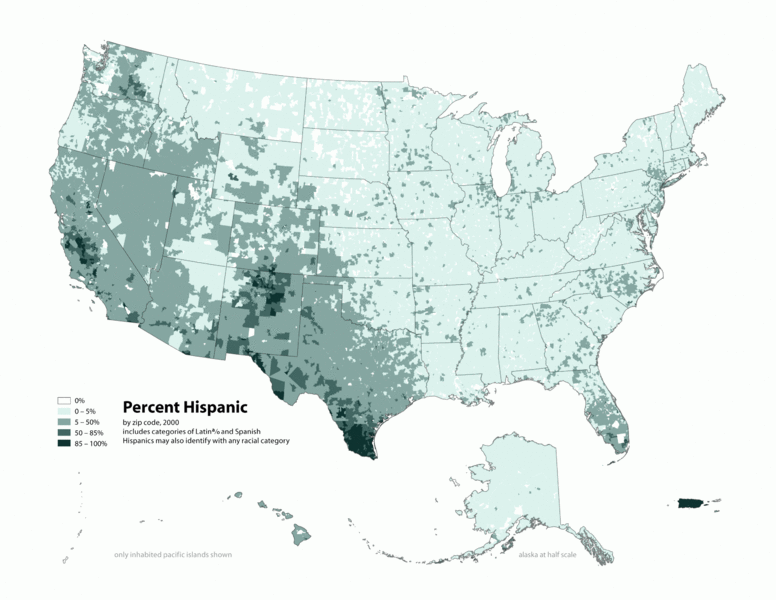 12 States with Highest Percentages of Latino Growth, 2000-2010 (% Growth: 92% to 148%)
Political Partisanship & Gender:
Male		Female
Democrat                      41.2		     40.7

Republican                   23.7                  	     18.7

Independent                  9.3                              7.6

Don’t Care                    11.7                             14.6

Don’t Know                  14.1                             18.4
Latino Votes Since the 1960s…
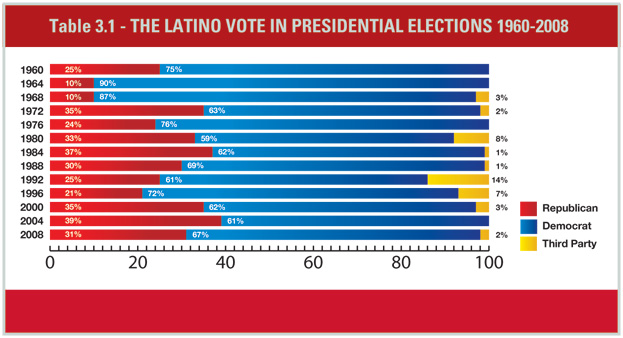 Latino Votes in 2012
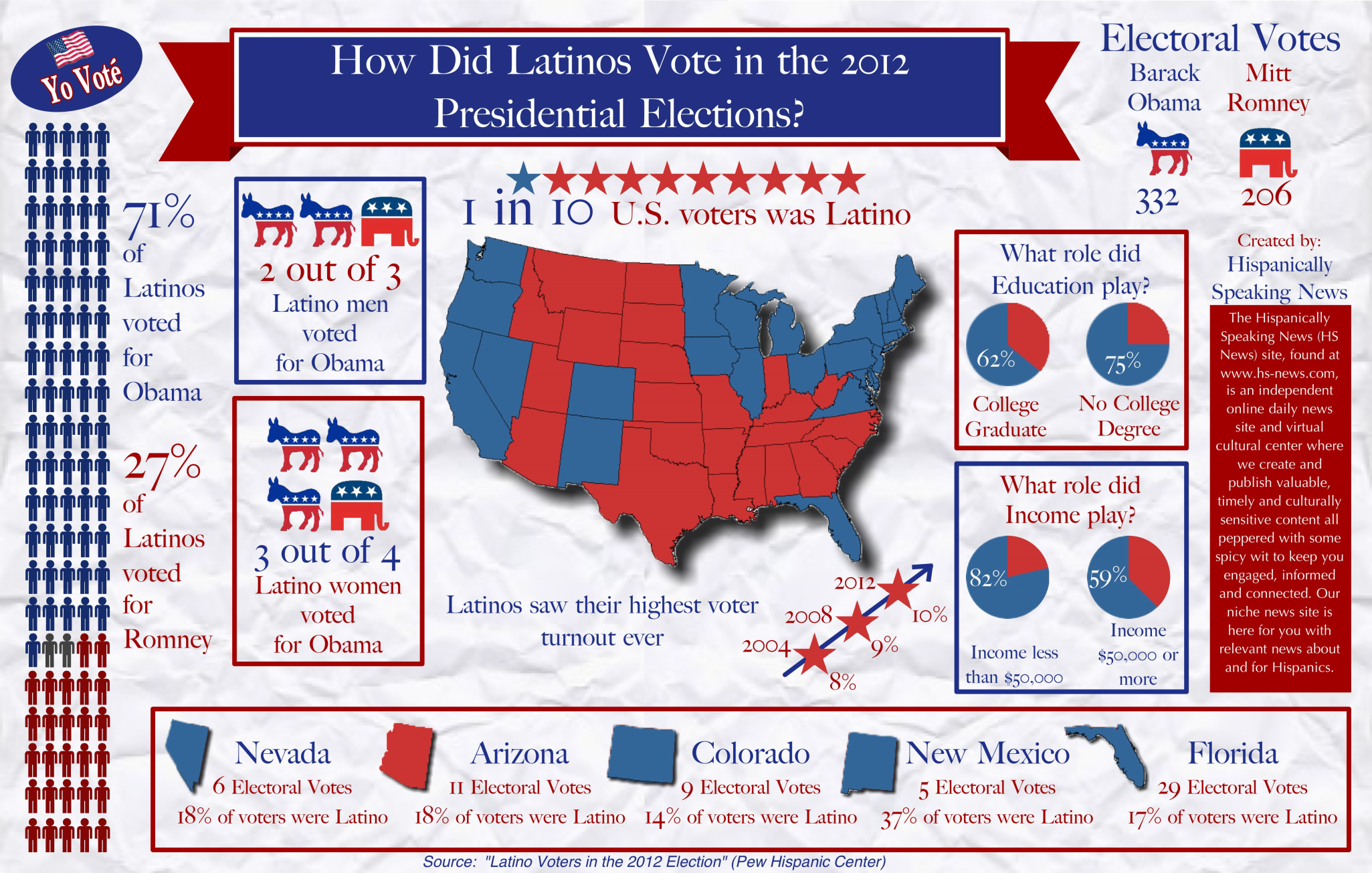 Concluding thoughts…
In 2012, Latino Voters demonstrated they a swiftly becoming a major force in deciding who will be the next President of the United States. 
At state level their presence is often impossible to ignore. In Florida, for example, 46% of those eligible to vote are now Latinos.
You can predict how this key demographic will vote, by interacting with the most recently available independent polling results through a brand new, interactive map from Latino Decisions and America’s Voice Education Fund.  
     See: http://latinovotematters.org/


N.B. I’ve also posted this link on our blog: http://lgspolitics.wordpress.com/